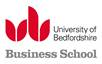 International Commercial LitigationLaw011-6
Jurisdiction

Dr Crina Baltag
MEANING__________________________________________________________________________________________________________________________________________________________________
several meanings, but we are only concerned with the jurisdiction of courts = the power of a court to give a binding ruling on a legal controversy.
many aspects of judicial jurisdiction are purely domestic
jurisdiction in rem and in personam (jurisdiction over the person which leads to a judgment in personam, binding only a specific person (or several specific persons) and requires that person to do or not to do something (usually to pay money))
2
Basic Principles of Jurisdiction In Personam__________________________________________________________________________________________________________________________________________________________________
There are three basic principles that are thought to justify jurisdiction in personam: 
1. A court is entitled to hear the action if there is an appropriate connection between the defendant and the forum (‘forum’ means the court hearing the case).
a well-established and widely recognised rule: the claimant should sue in the defendant’s court (actor forum rei sequitur: the claimant goes to the court of the defendant).
what constitutes the defendant’s court is, however, a controversial question. Domicile and residence are the most commonly accepted connecting factors, but nationality is sometimes used.
in the common law system, the presence of the defendant within the territory of the forum, together with service of the claim form on him, is the traditional way of establishing jurisdiction.

2. A court is entitled to hear the action if there is an appropriate connection between the cause of action (claim) and the forum (if the main facts giving rise to the claim occurred within the territory of the forum).  
if the action is for breach of contract, for example, the fact that the contract was to be performed within the territory of the forum will usually constitute an appropriate connecting factor.
3
Basic Principles of Jurisdiction In Personam__________________________________________________________________________________________________________________________________________________________________
There are three basic principles that are thought to justify jurisdiction in personam: 

3. A court is entitled to hear the action if the defendant consents to jurisdiction.  
such consent may be given in advance by a provision in a contract under which the parties agree that actions arising out of the contract (or other actions) will be brought in the courts of a particular country (for example, the courts of England) or in a particular court. (choice of court agreement)

Conflicting Judgments
4
JURISDICTION UNDER EU LAW – EU 					(source: EU)__________________________________________________________________________________________________________________________________________________________________
The European Union is a unique economic and political union between 28 European countries that together cover much of the continent.
The EU was created in the aftermath of the Second World War. The first steps were to foster economic cooperation: the idea being that countries that trade with one another become economically interdependent and so more likely to avoid conflict.
The result was the European Economic Community (EEC), created in 1958, and initially increasing economic cooperation between six countries: Belgium, Germany, France, Italy, Luxembourg and the Netherlands. Since then, a huge single market has been created and continues to develop towards its full potential.
What began as a purely economic union has evolved into an organization spanning policy areas, from climate, environment and health to external relations and security, justice and migration. A name change from the European Economic Community (EEC) to the European Union (EU) in 1993 reflected this.
The EU is based on the rule of law: everything it does is founded on treaties, voluntarily and democratically agreed by its member countries.
The EU is also governed by the principle of representative democracy, with citizens directly represented at Union level in the European Parliament and Member States represented in the European Council and the Council of the EU.
5
JURISDICTION UNDER EU LAW – EU 					(source: EU)__________________________________________________________________________________________________________________________________________________________________
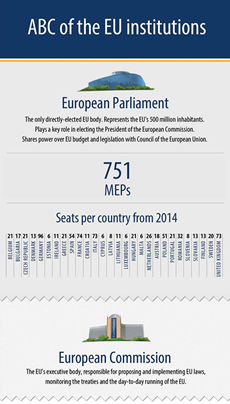 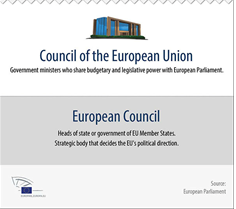 6
JURISDICTION UNDER EU LAW – EU 					(source: EU)__________________________________________________________________________________________________________________________________________________________________
The European Union is based on the rule of law. This means that every action taken by the EU is founded on treaties that have been approved voluntarily and democratically by all EU member countries. For example, if a policy area is not cited in a treaty, the Commission cannot propose a law in that area.
A treaty is a binding agreement between EU member countries. It sets out EU objectives, rules for EU institutions, how decisions are made and the relationship between the EU and its member countries. Treaties are amended to make the EU more efficient and transparent, to prepare for new member countries and to introduce new areas of cooperation – such as the single currency.
Under the treaties, EU institutions can adopt legislation, which the member countries then implement. The complete texts of treaties, legislation, case law and legislative proposals can be viewed using the EUR-Lex database of EU law.
The main treaties are: Treaty of Lisbon (2007), Treaty of Nice (2001), Treaty of Amsterdam (1997), Treaty on European Union - Maastricht Treaty (1992), Single European Act (1986), Merger Treaty - Brussels Treaty (1965), Treaties of Rome : EEC and EURATOM treaties (1957), Treaty establishing the European Coal and Steel Community (1951)
When new countries join the EU, the founding treaties are amended: 1973 (Denmark, Ireland, United Kingdom), 1981 (Greece), 1986 (Spain, Portugal), 1995 (Austria, Finland, Sweden), 2004 (Czech Republic, Cyprus, Estonia, Hungary, Latvia, Lithuania, Malta, Poland, Slovakia, Slovenia), 2007 (Bulgaria, Romania), 2013 (Croatia). The founding Member States are: Belgium, France, Germany, Italy, Luxembourg, the Netherlands.
7
JURISDICTION UNDER EU LAW – EU 					(source: EU)__________________________________________________________________________________________________________________________________________________________________
The aims set out in the EU treaties are achieved by several types of legal act. Some are binding, others are not. Some apply to all EU countries, others to just a few.

Regulations: A "regulation" is a binding legislative act. It must be applied in its entirety across the EU. For example, when the EU wanted to make sure that there are common safeguards on goods imported from outside the EU, the Council adopted a regulation.
Directives: A "directive" is a legislative act that sets out a goal that all EU countries must achieve. However, it is up to the individual countries to devise their own laws on how to reach these goals. One example is the EU consumer rights directive.
Decisions: A "decision" is binding on those to whom it is addressed (e.g. an EU country or an individual company) and is directly applicable. For example, the Commission issued a decision on the EU participating in the work of various counter-terrorism organisations. 
Recommendations: A "recommendation" is not binding. When the Commission issued a recommendation that EU countries' law authorities improve their use of videoconferencing to help judicial services work better across borders, this did not have any legal consequences. 
Opinions: An "opinion" is an instrument that allows the institutions to make a statement in a non-binding fashion, in other words without imposing any legal obligation on those to whom it is addressed. For example, the Committee of the Regions issued an opinion on the clean air policy package for Europe.
8
JURISDICTION UNDER EU LAW - Court of Justice of the European Union (CJEU)	__________________________________________________________________________________________________________________________________________________________________
Role: The Court of Justice of the European Union (CJEU) interprets EU law to make sure it is applied in the same way in all EU countries, and settles legal disputes between national governments and EU institutions.
It can also, in certain circumstances, be used by individuals, companies or organisations to take action against an EU institution, if they feel it has somehow infringed their rights.

The most common types of case are:
interpreting the law (preliminary rulings) – national courts of EU countries are required to ensure EU law is properly applied, but courts in different countries might interpret it differently. If a national court is in doubt about the interpretation or validity of an EU law, it can ask the Court for clarification. The same mechanism can be used to determine whether a national law or practice is compatible with EU law.
enforcing the law (infringement proceedings) – this type of case is taken against a national government for failing to comply with EU law. Can be started by the European Commission or another EU country. If the country is found to be at fault, it must put things right at once, or risk a second case being brought, which may result in a fine.
9
JURISDICTION UNDER EU LAW - Court of Justice of the European Union (CJEU)	__________________________________________________________________________________________________________________________________________________________________
The most common types of case are (continued):
annulling EU legal acts (actions for annulment) – if an EU act is believed to violate EU treaties or fundamental rights, the Court can be asked to annul it – by an EU government, the Council of the EU, the European Commission or (in some cases) the European Parliament.Private individuals can also ask the Court to annul an EU act that directly concerns them.
ensuring the EU takes action (actions for failure to act) – the Parliament, Council and Commission must make certain decisions under certain circumstances. If they don't, EU governments, other EU institutions or (under certain conditions) individuals or companies can complain to the Court.
sanctioning EU institutions (actions for damages) – any person or company who has had their interests harmed as a result of the action or inaction of the EU or its staff can take action against them through the Court.

The CJEU is divided into 2 courts:
Court of Justice – deals with requests for preliminary rulings from national courts, certain actions for annulment and appeals.
General Court – rules on actions for annulment brought by individuals, companies and, in some cases, EU governments. In practice, this means that this court deals mainly with competition law, State aid, trade, agriculture, trade marks.
10
JURISDICTION UNDER EU LAW – Brussels Regime__________________________________________________________________________________________________________________________________________________________________
The Brussels Regime is a set of rules regulating which courts have jurisdiction in legal disputes of a civil or commercial nature.

After the European Community obtained the power to adopt legislation in the field of civil jurisdiction, the Brussels Convention was replaced by Regulation 44/2001. The Regulation is known as the ‘Brussels I Regulation’, because of its origin in the Brussels Convention.

Regulation 44/2001 has been amended and replaced by the Recast Brussels Regulations (since January 2015): Regulation no. 1215/2012 on jurisdiction and the recognition and enforcement of judgments in civil and commercial matters .
11
JURISDICTION UNDER EU LAW – Lugano Convention__________________________________________________________________________________________________________________________________________________________________
In 1988, the then 12 member states of the European Communities signed the Lugano Convention, with the then six members of the European Free Trade Association: Austria, Finland, Iceland, Norway, Sweden and Switzerland. 

The Lugano Convention served to extend the recognition regime to EFTA member state who were not eligible to sign the Brussels Convention. Other than the original signatories–three of which left EFTA to join the EU in 1995–only Poland has subsequently acceded to the Lugano Convention.

In 2007 the European Community signed a treaty with Iceland, Switzerland, Norway and Denmark, the new Lugano Convention. This treaty was intended to replace both the old Lugano Convention of 1988 and the Brussels Convention. No EU member has yet signed the convention on behalf of its extra-EU territories. The 2007 Convention is substantially the same as the 2001 regulation: the main difference being that the word "Regulation" is replaced with the word "Convention" throughout the text. It is also open to accession by other EFTA states as well as EU states acting on behalf of territories which are not part of the EU (e.g. the Isle of Man in the case of the UK).

The Lugano Opinion 1/03 [2006] ECR I 1145: As a result of the ‘Lugano’ judgment, the EU Member States will not be parties to it, though they will be bound by it. The parties will be the European Community, Denmark, Iceland, Norway and Switzerland. Iceland, Norway and Switzerland are the current ‘Lugano States’, as Denmark applies the Recast Brussels Regulation.
12
JURISDICTION UNDER EU LAW – Brussels regime and Lugano Convention__________________________________________________________________________________________________________________________________________________________________
Lugano and Brussels regimes are broadly similar in content and application, with differences in their territory of application.​

They establish a general rule that individuals are to be sued in their state of domicile and then proceed to provide a list of exceptions. ​

The instruments further provide for the recognition of judgements made in other countries.
13
RECAST BRUSSELS REGULATION – INTRODUCTION__________________________________________________________________________________________________________________________________________________________________
Unifying the rules of conflict of jurisdiction in civil and commercial matters and ensure rapid and simple recognition and enforcement of judgments in an EU Member State (Recast, Preamble (4))

Scope: covers all main civil and commercial matters apart from certain well-defined matters, such as arbitration (Recast, Preamble (10))

Courts or tribunals of the Member States also include courts and tribunals common to several Member Sates (example of Benelux) (Recast, Preamble (11)
14
RECAST BRUSSELS REGULATION – INTRODUCTION__________________________________________________________________________________________________________________________________________________________________
There must be a connection between proceedings to which this Regulation applies and the territory of the Member States. Accordingly, common rules of jurisdiction should, in principle, apply when the defendant is domiciled in a Member State. (Recast, Preamble (13))

A defendant not domiciled in a Member State should in general be subject to the national rules of jurisdiction applicable in the territory of the Member State of the court seized. However, in order to ensure the protection of consumers and employees, to safeguard the jurisdiction of the courts of the Member States in situations where they have exclusive jurisdiction and to respect the autonomy of the parties, certain rules of jurisdiction in this Regulation should apply regardless of the defendant’s domicile. (Recast, Preamble (14))

In addition to the defendant’s domicile, there should be alternative grounds of jurisdiction based on a close connection between the court and the action or in order to facilitate the sound administration of justice. (Recast, Preamble (16))
15
RECAST BRUSSELS REGULATION – INTRODUCTION__________________________________________________________________________________________________________________________________________________________________
In relation to insurance, consumer and employment contracts, the weaker party should be protected by rules of jurisdiction more favourable to his interests than the general rules. (Recast, Preamble (18))

The autonomy of the parties to a contract, other than an insurance, consumer or employment contract, where only limited autonomy to determine the courts having jurisdiction is allowed, should be respected subject to the exclusive grounds of jurisdiction laid down in this Regulation. (Recast, Preamble (19))

Mutual trust in the administration of justice in the Union justifies the principle that judgments given in a Member State should be recognised in all Member States without the need for any special procedure. In addition, the aim of making cross-border litigation less time-consuming and costly justifies the abolition of the declaration of enforceability prior to enforcement in the Member State addressed. As a result, a judgment given by the courts of a Member State should be treated as if it had been given in the Member State addressed.
16
RECAST BRUSSELS REGULATION – SCOPE__________________________________________________________________________________________________________________________________________________________________
Art. 1(1) This Regulation shall apply in civil and commercial matters whatever the nature of the court or tribunal. It shall not extend, in particular, to revenue, customs or administrative matters or to the liability of the State for acts and omissions in the exercise of State authority (acta iure imperii).
17
RECAST BRUSSELS REGULATION – EXCLUDED AREAS__________________________________________________________________________________________________________________________________________________________________
Art. 1(2) This Regulation shall not apply to:

 the status or legal capacity of natural persons, rights in property arising out of a matrimonial relationship or out of a relationship deemed by the law applicable to such relationship to have comparable effects to marriage;
 bankruptcy, proceedings relating to the winding-up of insolvent companies or other legal persons, judicial arrangements, compositions and analogous proceedings;
 social security;
 arbitration;
 maintenance obligations arising from a family relationship, parentage, marriage or affinity;
wills and succession, including maintenance obligations arising by reason of death.
18
RECAST BRUSSELS REGULATION – EXCLUDED AREAS__________________________________________________________________________________________________________________________________________________________________
ARBITRATION (Recast, Preamble (12))
This Regulation should not apply to arbitration. Nothing in this Regulation should prevent the courts of a Member State, when seised of an action in a matter in respect of which the parties have entered into an arbitration agreement, from referring the parties to arbitration, from staying or dismissing the proceedings, or from examining whether the arbitration agreement is null and void, inoperative or incapable of being performed, in accordance with their national law.
A ruling given by a court of a Member State as to whether or not an arbitration agreement is null and void, inoperative or incapable of being performed should not be subject to the rules of recognition and enforcement laid down in this Regulation, regardless of whether the court decided on this as a principal issue or as an incidental question.
On the other hand, where a court of a Member State, exercising jurisdiction under this Regulation or under national law, has determined that an arbitration agreement is null and void, inoperative or incapable of being performed, this should not preclude that court’s judgment on the substance of the matter from being recognised or, as the case may be, enforced in accordance with this Regulation. This should be without prejudice to the competence of the courts of the Member States to decide on the recognition and enforcement of arbitral awards in accordance with the Convention on the Recognition and Enforcement of Foreign Arbitral Awards, done at New York on 10 June 1958 (‘the 1958 New York Convention’), which takes precedence over this Regulation.
This Regulation should not apply to any action or ancillary proceedings relating to, in particular, the establishment of an arbitral tribunal, the powers of arbitrators, the conduct of an arbitration procedure or any other aspects of such a procedure, nor to any action or judgment concerning the annulment, review, appeal, recognition or enforcement of an arbitral award.
19
RECAST BRUSSELS REGULATION – JURISDICTION__________________________________________________________________________________________________________________________________________________________________
Art. 4

Subject to this Regulation, persons domiciled in a Member State shall, whatever their nationality, be sued in the courts of that Member State.
Persons who are not nationals of the Member State in which they are domiciled shall be governed by the rules of jurisdiction applicable to nationals of that Member State.

Art. 5

Persons domiciled in a Member State may be sued in the courts of another Member State only by virtue of the rules set out in Sections 2 to 7 of this Chapter.

Art. 6

If the defendant is not domiciled in a Member State, the jurisdiction of the courts of each Member State shall, subject to Article 18(1), Article 21(2) and Articles 24 and 25, be determined by the law of that Member State.
20
RECAST BRUSSELS REGULATION – DOMICILE__________________________________________________________________________________________________________________________________________________________________
Domicile is a key concept because it is a test used decide whether the person belongs to a Member State.​

If a defendant is domiciled in the EU or Lugano, national rules of jurisdiction apply .​

NATURAL PERSONS
Art. 62 (1) In order to determine whether a party is domiciled in the Member State whose courts are seised of a matter, the court shall apply its internal law. [An English court must apply English law to determine whether a party is domiciled in UK.​]
	 (2) If a party is not domiciled in the Member State whose courts are seised of the matter, then, in order to determine whether the party is domiciled in another Member State, the court shall apply the law of that Member State.

LEGAL PERSONS
Art. 63 (1)For the purposes of this Regulation, a company or other legal person or association of natural or legal persons is domiciled at the place where it has its
statutory seat;
central administration; or
principal place of business.
21
RECAST BRUSSELS REGULATION – DOMICILE__________________________________________________________________________________________________________________________________________________________________
Domicile is a key concept because it is a test used decide whether the person belongs to a Member State.​ [domicile v. nationality]

It is understood that domicile is that place where a person permanently or primarily lives and there is a strong presumption in favor of the continuance of an existing domicile (who alleges that a change occurred, must prove it).

Under the English law, in principle, nobody shall be without domicile and nobody can have two domiciles [Mark v Mark [2005] UKHL 42 at [37], [2006] 1 AC 98]:
Domicile, on the other hand, is a concept of the common law (although the same word is sometimes used in civilian systems to denote something more like habitual residence). A person must always have a domicile but can only have one domicile at a time.
22
RECAST BRUSSELS REGULATION – DOMICILE__________________________________________________________________________________________________________________________________________________________________
If the  person is at the same time domiciled in two countries, for whichever court that decide the matter their domicile will be decisive. (for e.g., Austria expressly provides for the possibility of two concurrent domiciles, while Greece, expressly prohibits it)

In the UK, this definition of the notion of “domicile” for individuals is contained in the Civil Jurisdiction and Judgments Order 2001. Two conditions are stated:
the individual must reside there and
the nature and circumstance of his residence must indicate he has a substantial connection with the UK. 
the terms ‘residence’ and ‘substantial connection’ are not defined, but the English courts, when discussing domicile, refer to a ‘settled or usual place of abode’ [Bank of Dubai Limited v Fouad Haji Abbas´[1997] I.L.Pr. 308 (CA)]. The Order provides for the 3-month presumption for the connection requirement (Sch 1, para. 9(6)). 

 For a company to have the seat in the UK, the Civil Jurisdiction and Judgments Order 2001 provides as follows:
 it was incorporated or formed under the law of a part of the United Kingdom; or
 its central management and control is exercised in the United Kingdom.
23
RECAST BRUSSELS REGULATION – SPECIAL JURISDICTION__________________________________________________________________________________________________________________________________________________________________
Article 7. A person domiciled in a Member State may be sued in another Member State:

(1) (a) in matters relating to a contract, in the courts for the place of performance of the obligation in question;
      (b) for the purpose of this provision and unless otherwise agreed, the place of performance of the obligation in question shall be:
           - in the case of the sale of goods, the place in a Member State where, under the contract, the goods were delivered or should have been delivered,
           - in the case of the provision of services, the place in a Member State where, under the contract, the services were provided or should have been provided;
       (c) if point (b) does not apply then point (a) applies;

(2) in matters relating to tort, delict or quasi-delict, in the courts for the place where the harmful event occurred or may occur;

(3) as regards a civil claim for damages or restitution which is based on an act giving rise to criminal proceedings, in the court seised of those proceedings, to the extent that that court has jurisdiction under its own law to entertain civil proceedings;
24
RECAST BRUSSELS REGULATION – SPECIAL JURISDICTION__________________________________________________________________________________________________________________________________________________________________
Article 7. A person domiciled in a Member State may be sued in another Member State:

(5) as regards a dispute arising out of the operations of a branch, agency or other establishment, in the courts for the place where the branch, agency or other establishment is situated;

(6) as regards a dispute brought against a settlor, trustee or beneficiary of a trust created by the operation of a statute, or by a written instrument, or created orally and evidenced in writing, in the courts of the Member State in which the trust is domiciled;

(7) as regards a dispute concerning the payment of remuneration claimed in respect of the salvage of a cargo or freight, in the court under the authority of which the cargo or freight in question:
     (a) has been arrested to secure such payment; or
     (b) could have been so arrested, but bail or other security has been given;
provided that this provision shall apply only if it is claimed that the defendant has an interest in the cargo or freight or had such an interest at the time of salvage.
25
RECAST BRUSSELS REGULATION – SPECIAL JURISDICTION: CONTRACTS__________________________________________________________________________________________________________________________________________________________________
Article 7. A person domiciled in a Member State may be sued in another Member State:

(1) (a) in matters relating to a contract, in the courts for the place of performance of the obligation in question;
      (b) for the purpose of this provision and unless otherwise agreed, the place of performance of the obligation in question shall be:
           - in the case of the sale of goods, the place in a Member State where, under the contract, the goods were delivered or should have been delivered,
           - in the case of the provision of services, the place in a Member State where, under the contract, the services were provided or should have been provided;
       (c) if point (b) does not apply then point (a) applies;

‘contract’, within the meaning of the Recast Brussels Regulation, has an European autonomous meaning: covering any matters having their basis in an agreement.
‘obligation in question’ refers to the obligation which forms the basis of the claim (see CJEU case De Bloos Sprl v. Bouyer SA, 1976)
when the claim refers to several obligations, the court must identify the principal one (accessorium sequitur principale) (see CJEU case Shenavai v. Kreischer, 1987)
26
RECAST BRUSSELS REGULATION – SPECIAL JURISDICTION: CONTRACTS__________________________________________________________________________________________________________________________________________________________________
- in the case of the sale of goods, the place in a Member State where, under the contract, the goods were delivered or should have been delivered




‘deliveries in different locations:
In relation to the machines supplied under seven of the eight contracts, delivery was to take place at the defendant’s factory in Germany. That was the place at which the obligation was to be performed. But under one of the eight contracts - that made in or about June 1991 for the supply to the second plaintiff of a machine having serial number 34.22/153 - delivery was to be from the National Exhibition Centre in Birmingham. The documentation in relation to that contract appears incomplete; but it is, I think, sufficient to justify the conclusion that, in relation to that machine, the obligation on which the second plaintiff bases its claim fell to be performed at the place of delivery in England. [Viskase Ltd Anor v Kiefal GmbH [1999] EWCA Civ 1045 (19 March 1999) at [21]]
27
RECAST BRUSSELS REGULATION – SPECIAL JURISDICTION: CONTRACTS__________________________________________________________________________________________________________________________________________________________________
- in the case of the provision of services, the place in a Member State where, under the contract, the services were provided or should have been provided


contracts: franchise, agency, distribution  
where different locations are provided as the place where the services are provided, the CJEU decided that: “in order to apply the rules of special jurisdiction in matters relating to a contract, laid down in the second indent of Article 5(1)(b) of the regulation, when these are several places where services are provided by the agent the ‘place of performance’ must, in principle, mean the place of the main provision of services by the agent.” [Wood Floor Solutions Andreas Domberger GmbH v. Silva Trade SA, 2010, at [36]]


(c) if point (b) does not apply then point (a) applies;

if it is not a contract of sale or of services, than the general rule will apply (courts for the place of performance of the obligation in question)
for example, licensing agreements, joint venture agreements, financial contracts, sale of intellectual property rights etc.
28
RECAST BRUSSELS REGULATION – SPECIAL JURISDICTION__________________________________________________________________________________________________________________________________________________________________
Article 7. A person domiciled in a Member State may be sued in another Member State:

(2) in matters relating to tort, delict or quasi-delict, in the courts for the place where the harmful event occurred or may occur;

the courts having jurisdiction are those for the place where the harmful event occurred or may occur.
Bier v Mines de Potasse d’Alsace (1976)- “the defendant may be sued at the option of the plaintiff, either in courts for the place the damage occurred or in the courts for the place of the event which gives rise to and is at the origin of the damage”.
Dumez v Hessische Landesbank (1990), A German bank had allegedly caused harm to the German subsidiary of a French company. As a result, the subsidiary became bankrupt and the parent suffered loss. The parent sued the bank in France and claimed that the French courts had jurisdiction under what is now Article 7(2) of the Recast Brussels Regulation. It argued that its loss (the diminution in value of its shares in its subsidiary) was felt in France. The CJEU, however, held that the rule laid down in Bier v Mines applies to harm directly suffered as a result of the wrongful act. The direct had had been suffered in Germany by the subsidiary, that suffered by the parent was indirect thus the French courts had jurisdiction.
29
RECAST BRUSSELS REGULATION – SPECIAL JURISDICTION__________________________________________________________________________________________________________________________________________________________________
Article 7. A person domiciled in a Member State may be sued in another Member State:

(2) in matters relating to tort, delict or quasi-delict, in the courts for the place where the harmful event occurred or may occur;

Marinari v Lloyds Bank (1995): This case arose when an Italian, Mr Marinari, walked into the Manchester branch of Lloyds Bank and presented the bank with promissory notes to the value of US$752 million made by a provincial government in the Philippines in favour of a Beirut company. Not surprisingly, the bank called the police. They arrested Mr Marinari, though he was later released. It seems that the police kept the promissory notes. Mr Marinari returned to Italy where he sued Lloyds Bank. His claims included damages for loss of the promissory notes, for his arrest and for harm to his reputation. He argued that the damage took place in Italy where his reputation and his bank account were situated. The Italian Supreme Court of Cassation made a reference to the European Court of Justice, asking it whether the rule in the Bier case was limited to physical harm to the person or to property or whether it also covered economic loss. According to the Court, “The answer to the national court’s question should therefore be that the term ‘place where the harmful event occurred’ in Article 7(2) of the [Brussels Regulation] does not, on a proper interpretation, cover the place where the victim claims to have suffered financial damage following upon initial damage arising and suffered by him in another Contracting State.”
30
RECAST BRUSSELS REGULATION – SPECIAL JURISDICTION__________________________________________________________________________________________________________________________________________________________________
Article 7. A person domiciled in a Member State may be sued in another Member State:

(2) in matters relating to tort, delict or quasi-delict, in the courts for the place where the harmful event occurred or may occur;

Declarations of non-liability: Folien Fischer v Ritrama (2012). Folien Fischer AG and Fofitec AG (the Claimants), based in Switzerland, and Ritrama SpA, based in Italy, were all active in the laminated goods sector.  In March 2007, Ritrama accused the Claimants of being anti-competitive, by virtue of their distribution policy and refusal to grant patent licences. In response to this, the Claimants brought an action before the German court for a negative declaration, stating i) they were not required to stop trading; ii) that Ritrama had no right to terminate the Claimant’s businesses by virtue of their trading practices, nor to obtain compensation based on their sales practices; and iii) they were under no obligation to grant licences for their patents. The action for negative declaration was dismissed in the court of first instance on appeal on the basis that the German court did not have jurisdiction. The lower German court held that Article 5(3) of the Brussels Regulation (now Art. 7(2) of the Recast Brussels Regulation) cannot be applied in the case of an action for negative declaration, since the very purpose of the action is to establish that no tort, in this case infringement of competition law, has been committed. The Claimants appealed this point of law to the Federal Court of Justice in Germany, raising the question of whether Article 5(3) of the Brussels Regulation extends to matters in respect of an action for a negative declaration.
31
RECAST BRUSSELS REGULATION – SPECIAL JURISDICTION__________________________________________________________________________________________________________________________________________________________________
Article 7. A person domiciled in a Member State may be sued in another Member State:
(2) in matters relating to tort, delict or quasi-delict, in the courts for the place where the harmful event occurred or may occur;

Internet Tort: Peter Pinckney v KDG Mediatech AG [2013]: The questions referred to, and reformulated by the CJEU, asked whether a court of a Member State in which CDs containing reproductions of copyright music works were made available online, had jurisdiction to rule on copyright infringement proceedings brought in relation to such CDs, even if the act of reproduction had not occurred in the Member State of the court seized. The CJEU considered that the courts of the Member States in which the copyright works were protected and in which the "harmful event" had or may occur, were competent to determine liability and damage caused in that territory. On the facts, the CJEU ruled that there was a likelihood of the harmful event arising in a territory where it was possible to obtain infringing copies of works from websites accessible in that territory. In contrast to Advocate General Jääskinen's opinion, the CJEU considered that the relevant criterion was not whether the activity of the website was "directed to" the Member State of the court seized, but rather whether copies were accessible online in the Member State of the court seized.
Internet Tort: Joined Cases eDate Advertising GmbH v. X and Martinez v. MGN Ltd [2012]: “In the event of an alleged infringement of personality rights by means of content placed online on an internet website, the person who considers that his rights have been infringed has the option of bringing an action for liability, in respect of all the damage caused, either before the courts of the Member State in which the publisher of that content is established or before the courts of the Member State in which the centre of his interests is based. That person may also, instead of an action for liability in respect of all the damage caused, bring action before the courts of each Member State in the territory of which content placed online is or has been accessible.”
32
RECAST BRUSSELS REGULATION – SPECIAL JURISDICTION__________________________________________________________________________________________________________________________________________________________________
Article 7. A person domiciled in a Member State may be sued in another Member State:

(2) in matters relating to tort, delict or quasi-delict, in the courts for the place where the harmful event occurred or may occur;

Liability for Products: Kainz v. Pantherwerke AG: The manufacturer was sued for liability for a defective product and the place of the harmful event was the place where the product was manufactured.
33
RECAST BRUSSELS REGULATION – SPECIAL JURISDICTION__________________________________________________________________________________________________________________________________________________________________
Article 7. A person domiciled in a Member State may be sued in another Member State:

(5) as regards a dispute arising out of the operations of a branch, agency or other establishment, in the courts for the place where the branch, agency or other establishment is situated;

Blanckaert and Willems v. Trost (1981):  A Belgian company appointed a sales representative in Germany to sell its product. The German representative was not an employee of the parent company and was able to organize the main aspects of his work without being subject to instructions from the head office. He was free to represent competitors and he had no effective say in the conduct of the business: he merely passed orders back to the head office, which was responsible for filling them. On these facts, the European Court held that the representative was not an agent of the company for the purpose of Article 5(5) (now Art. 7(5)). “The concept of branch, agency or other establishment implies a place of business which has the appearance of permanency, such as the extension of a parent body, has a management and is materially equipped to negotiate business with third parties so that the latter, although knowing that there will if necessary be a legal link with the parent body, the head office of which is abroad, do not have to deal directly with such parent body but may transact business at the place of business constituting the extension.” Normally there must be an office.
34
RECAST BRUSSELS REGULATION – SPECIAL JURISDICTION__________________________________________________________________________________________________________________________________________________________________
Article 8. A person domiciled in a Member State may also be sued: 

(1) where he is one of a number of defendants, in the courts for the place where any one of them is domiciled, provided the claims are so closely connected that it is expedient to hear and determine them together to avoid the risk of irreconcilable judgments resulting from separate proceedings; 

if four English nationals and a Spanish national commit a joint tort against an English national in England, they may all be sued in Spain. Forum shopping? English law has a similar provision.
Reisch Montage v. Kiesel Baumaschinen (2006): The claimant, Reisch Montage, was a company domiciled in Liechtenstein. It brought proceedings before an Austrian court against a man called Gisinger, who was domiciled in Austria. Kiesel, a company domiciled in Germany, was joined as codefendant. The claim was for a debt, which was owed by Gisinger to Reisch Montage. Kiesel had guaranteed the debt. The problem was that, some six months earlier, bankruptcy proceedings had been commenced against Gisinger. Under Austrian law, this meant that proceedings against him to enforce a claim against his assets were barred. So the claim against him was struck out (declared inadmissible) by the Austrian court. This raised the question whether the court still had jurisdiction over Kiesel. Since the claim against Gisinger had been struck out, there was no such risk of irreconcilable judgments in the case before the court. The Court decided, however, that the provision of Art. 8(1) may be relied on even in such case.
35
RECAST BRUSSELS REGULATION – SPECIAL JURISDICTION__________________________________________________________________________________________________________________________________________________________________
Article 8. A person domiciled in a Member State may also be sued: 

(1) where he is one of a number of defendants, in the courts for the place where any one of them is domiciled, provided the claims are so closely connected that it is expedient to hear and determine them together to avoid the risk of irreconcilable judgments resulting from separate proceedings; 

- Withdrawal of claim: Cartel Damage Claims (CDC) Hydrogen Peroxide SA v. Akzo Nobel NV: the court remains competent even the claimant withdraws the claim against the only co-defendant domiciled in in the member State of the forum, except where the applicant and the defendant, at the time the proceedings were instituted, colluded to artificially fulfil this jurisdiction rule.
36